Spiral Pt. Echo-1  (FL 240 – FL40)
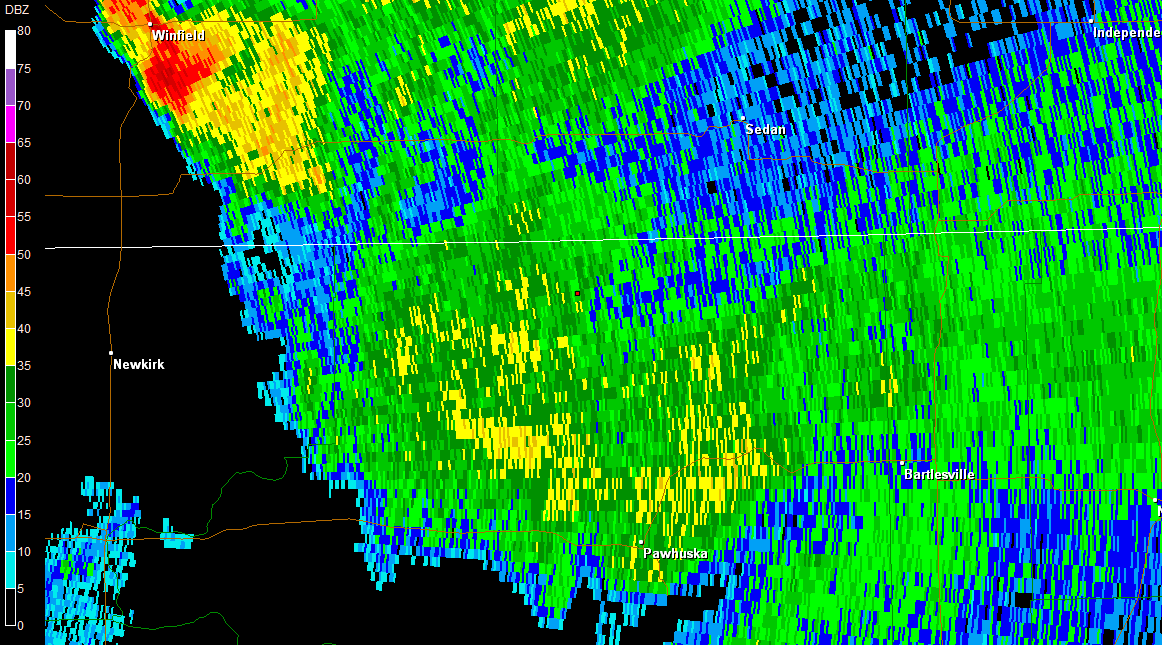 Porpoise Pt. Echo-1 – Pt. Echo-2 (FL 120- FL 140)
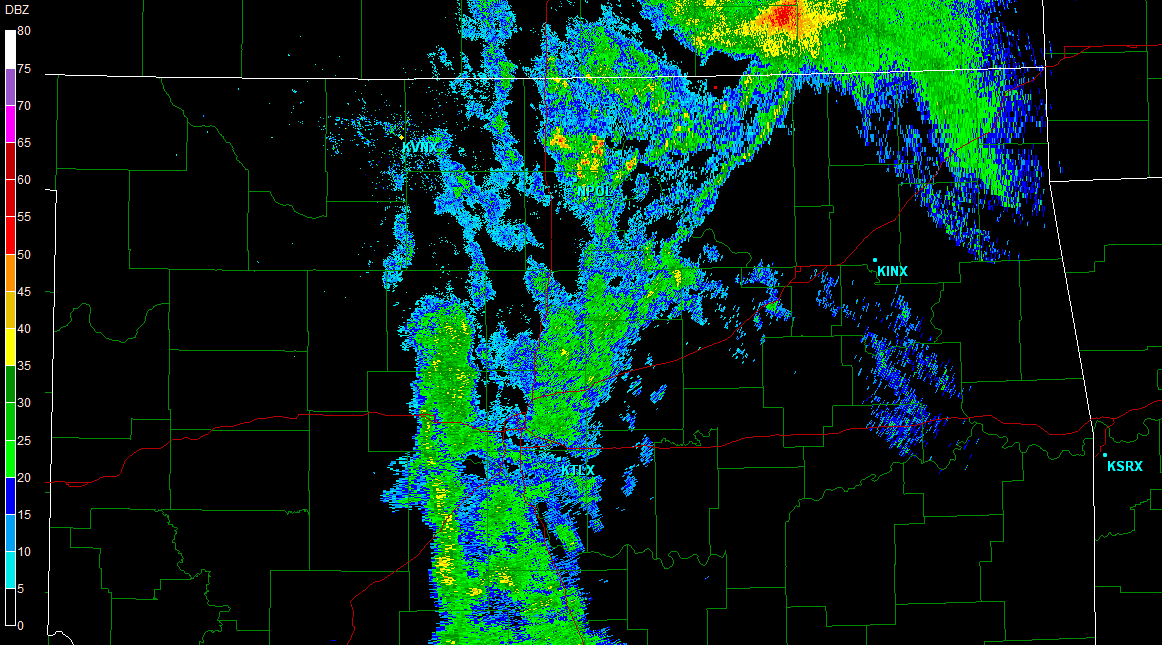